SAARTE SRIK
Säästva Renoveerimise Infokeskuse Saarte Ühendus MTÜ
Kes me oleme, mida me teeme ja mida me tahame?
Tegijad oleme
Restauraatorid, MK pädevustunnistus
Praktiliste ja teoreetiliste koolituste läbiviijad (TTÜ, Viljandi Kultuuriakadeemia, HAK jmt)
Ettevõtjad, loodusehitusvaldkonnas
Mida me tahame?
I. Vabrikuväljaku maja taastada!!!
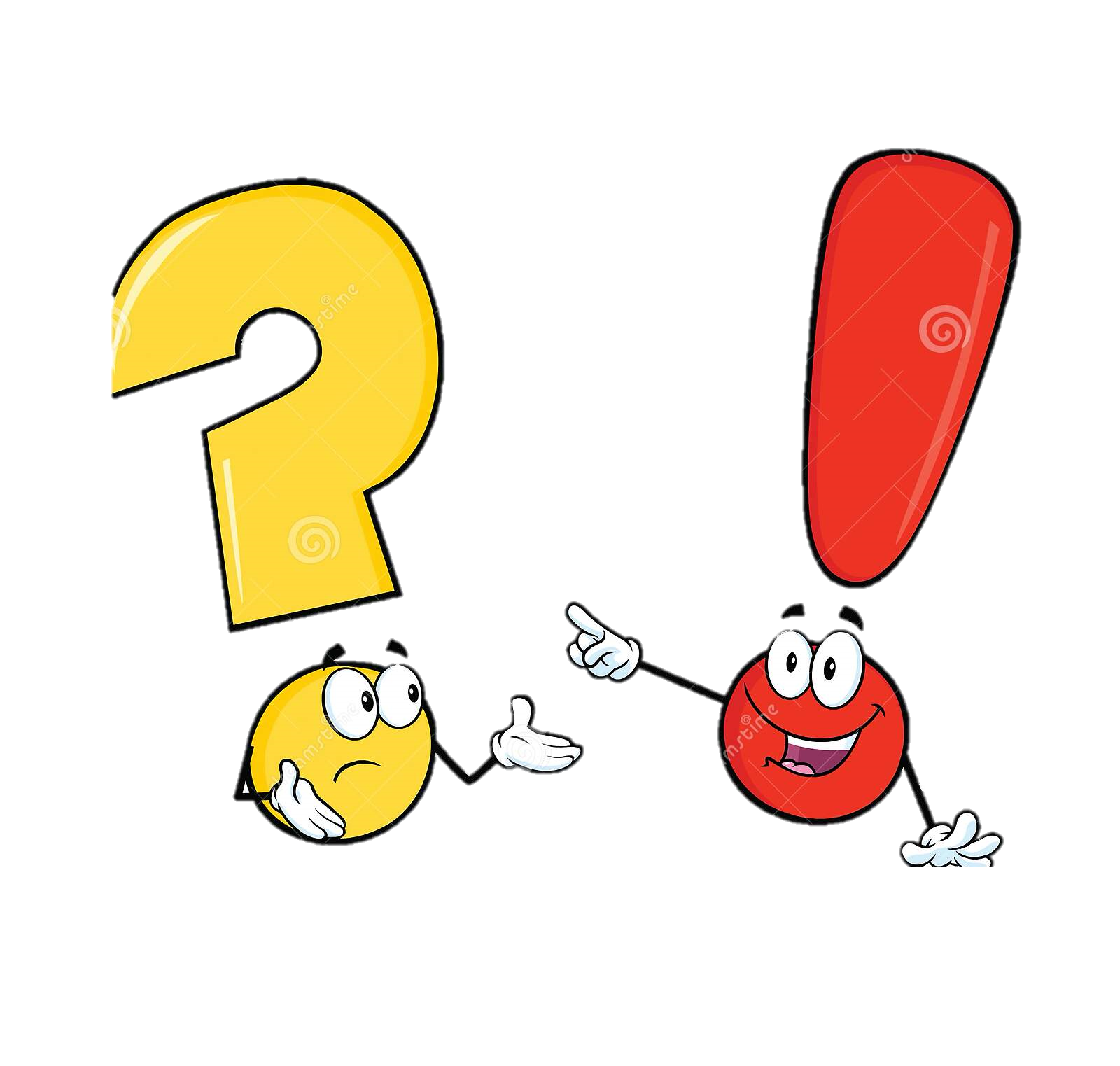 Olemasolev seisukordPS! Siia lisan veel pilte
Mida me tahame?
Vabrikuväljaku maja korda teha!!!
Kuidas? 
LEADER, meede 2. Külaarendus 
Esmased tööd, hoone kasutusele võtmiseks kogusummas 170 000, LEADER toetus 153 000, - 
Täiendav toetus Muinsuskaitseametilt
Võimalikud lisatoetused: kaasaveelarve, MTÜ tegevustoetus, Vabaühenduste toetused, KOP.
Mida me tahame?
II. SAARTE SRIK MTÜ tööle panna!!!
Kuidas?
Koolitused, nõustamised, praktilised töö- ja õpitoad jpm
Vabrikuväljak 4 hoone taastamisprotsess on oluline osa SRIK tegevuste kavandamisel ja elluviimisel
Meil on pealehakkamist, teadmised ja oskused kuidas Vabrikuväljaku hoone taas elule äratada! Koos sellega taastada endiseaegne Vabrikuväljaku terviklikkus ja hiilgus. Seda saame pakkuda omalt poolt!
Mida Sina saad teha?
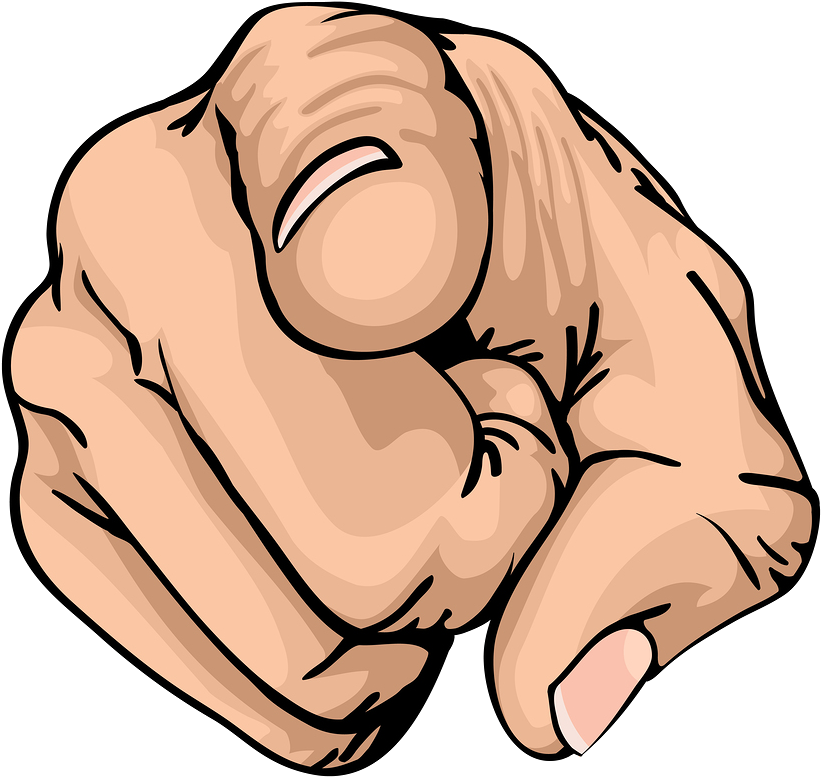 Meid toetada, et saaksime oma plaanid ellu viia!
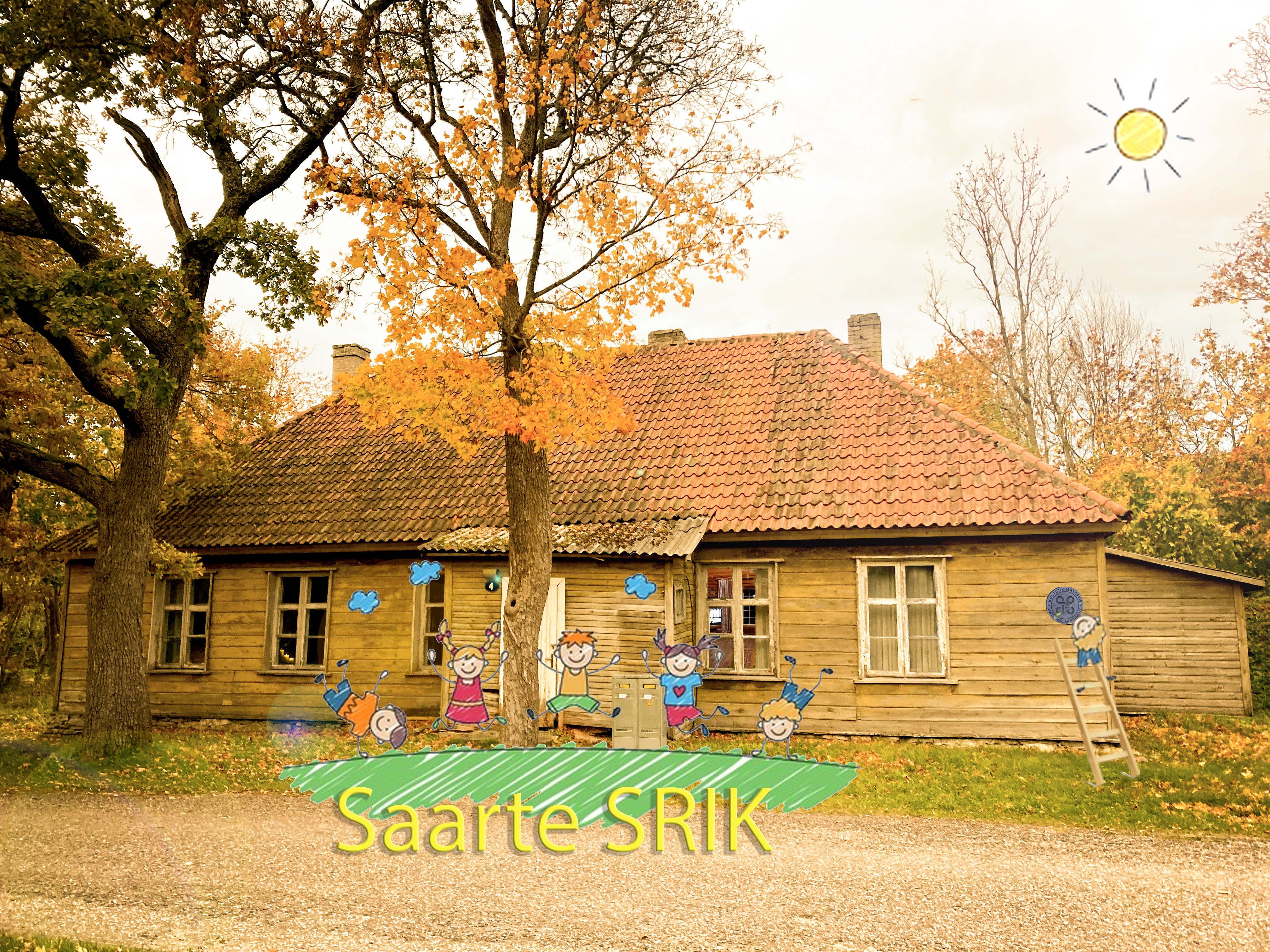